PENILAIAN OTENTIK  DALAM EMBELAJARAN BAHASA
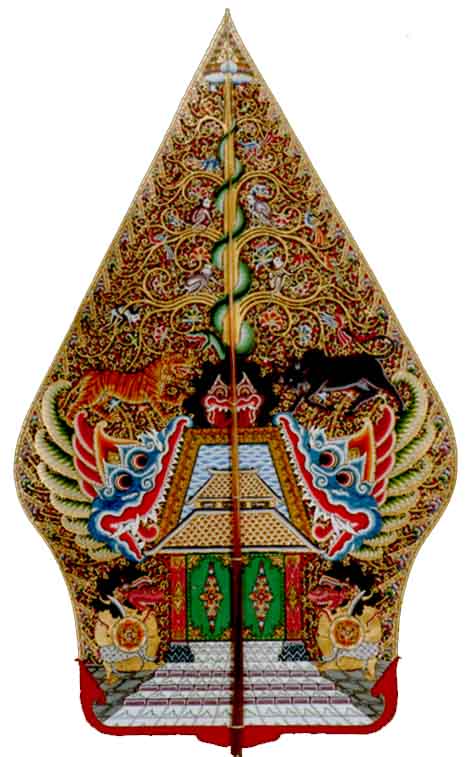 Burhan Nurgiyantoro
FBS Universitas Negeri Yogyakarta 
Yogyakarta, 25 Januari 2011
Pendahuluan
Kurikulum yang kini dipakai di dunia pendidikan di Indonesia (KBK/KTSP) menekankan pentingnya kompetensi berkinerja, ber-doing something
Berkinerja yang dimaksud haruslah dipahami sesuai dengan kondisi tiap mata pelajaran
Pelaksanaan pembelajaran dalam KBK/KTSP disarankan memergunakan  metode pembelajaran kontekstual (CTL, Contextual teaching and Learning)
Ada sejumlah hal yang disarankan dalam pelaksanaan CTL, yang salah satunya dalam hal penilaian hasil pembelajaran adalah penggunaan model asesmen otentik
Asesmen otentik menekankan kinerja secara nyata lewat demonstrasi dan atau praktik melakukan sesuatu
Dalam penilaian kompetensi berbahasa (BI) berarti hal itu menunjuk pada kompetensi berbahasa aktif-produktif
Ujian berBahasa Indonesia(1)
Ada perbedaan makna antara ujian Bahasa Indonesia dan Berbahasa Indonesia
Ujian BI: konotasi ke sistem bahasa
Ujian ber-BI: konotasi ke kompetensi memergunakan BI untuk kepentingan berkomunikasi
Dalam kurikulum sekolah ditulis mata pelajaran BI dan ujian (UUB, UN) BI, namun itu harus dimaknai ujian ber-BI
Analog untuk sastra: ujian bersastra, kompetensi bersastra
Ujian ber-BI inilah yang sesuai dengan makna pembelajaran kontekstual (CTL), ujian berkinerja bahasa, ujian ber-doing something dengan bahasa
Ujian ber-BI ini pula yang semestinya menjadi fokus utama semua kegiatan penilaian pembelajaran bahasa
Konsekuensinya: semua model penilaian pembelajaran bahasa (BI), harus bermuara pada ujian ber-BI
Ujian Berbahasa Indonesia(2)
Jika pembelajaran BI ditekankan pada kompetensi berbahasa, penilaian harus juga berupa tagihan kompetensi ber-BI
Model asesmen yang cocok dipergunakan untuk maksud itu adalah asesmen otentik
Jika dilakukan dengan benar, model asesmen otentik dapat menjamin tercapainya kompetensi ber-BI
Skor hasil ujian kompetensi ber-BI sekaligus menunjukkan tinggi rendahnya kompetensi  ber-BI dalam konteks nyata
Namun, dalam ujian-ujian yang dibatasi waktu secara ketat (UU/UUB/UAS/ UN) pengukuran kemampuan berbahasa yang betul-betul otentik tidak praktis.
Asesmen otentik lebih cocok untuk penilaian proses  (Callison, 2009)
Penilaian dilakukan sepanjang dan bersamaan dengan proses pembelajaran  dan bahkan dapat menjadi bagian dari strategi pembelajaran
Ujian Berbahasa Indonesia(3)
Dalam proses itulah penilaian kompetensi memergunakan bahasa (ber-BI) sebagai sarana berkomunikasi, dan bukan tes bahasa demi bahasa itu sendiri, dapat dilakukan dengan maksimal
Pada intinya,soal ujian harus tidak hanya berurusan dengan bahasa, tetapi bahasa dan sekaligus makna yang dikandung
Jadi, ia mesti berurusan dengan ketepatan bahasa dan kejelasan/ketepatan makna
Hal itu juga berlaku dalam hal ujian kompetensi bersastra
Artinya, ujian kompetensi bersastra mesti berurusan dengan berbagai teks kesastraan sebagai suatu bentuk ekspresi seni lewat bahasa, bukan tentang sistem sastra
Maka, soal penilaian kompetensi ber-BI juga dapat mengambil bentuk wacana kesastraan
Soal Ujian Berbahasa Indonesia(4)
Persoalan yang muncul adalah ujian (UU/UUB/UAS, UN) sering dibuat dengan bentuk tes tradisional objektif-pilihan ganda (karena memang lebih praktis)
Namun, bagaimanapun ujian bentuk objektif bukan merupakan ujian berkinerja dalam pengertian aktif-produktif seperti tuntutan asesmen otentik
Ujian secara tradisional objektif-pilihan ganda adalah ujian dalam bentuk merespon jawaban yang disediakan
Di pihak lain, asesmen otentik memberi kebebasan peserta didik untuk mengreasikan jawaban sendiri (ini jelas kurang praktis, bahkan sering tidak konsisten, dalam hal memeriksa pekerjaan, belum lagi masalah waktu)
Maka, persoalan yang muncul berikutnya adalah: bagaimanakah membuat soal-soal ujian, UU/UN, yang bernuansakan otentik, namun dalam bentuk tes tradisional objektif-pilihan ganda
Hal ini jelas merupakan sebuah tantangan yang menarik  (namun haruslah selaras dengan teknik pembelajaran yang dilakukan)
MODEL UJIAN BER-BI:TRADISIONAL ATAU OTENTIK?(1)
Tes Tradisional
Model soal ujian yang selama ini dipakai, maka disebut sebagai model/tes tradisional, adalah bentuk objektif; khususnya objektif pilihan ganda
Penggunaan tes objektif pilihan ganda pada ujian-ujian akhir memang banyak keuntungannya
Misalnya, dapat melibatkan banyak soal (bahan ajar), koreksi cepat dan konsisten, dan mengukur kompetensi pemahaman dengan baik
Kesulitannya terutama dalam membuat soal yang  baik dan itu membutuhkan waktu lama dan harus cermat
Namun, masalahnya tinggi rendahnya skor tes bentuk ini belum tentu menjamin kompetensi aktif produktif dalam berkinerja bahasa dalam konteks sesungguhnya
Belum lagi masalah keterbacaan soal yang belum tentu baik sehingga itu juga memengaruhi skor hasil ujian
Model Ujian Ber-BI:    Tradisional atau Otentik?(2)
Tes Otentik
Otentik berarti: nyata, konkret, benar-benar tampilan peserta didik, objektif, akurat, dan bermakna.
Penilaian otentik: pemberian tugas kepada pembelajar untuk menampilkan kemampuannya mempergunakan bahasa target secara bermakna dan kemudian dinilai
Authentic Assessment: a form of assessment in which students are asked to perform real-world tasks that demonstrate meaningful application of essential knowledge and skills (John Mueller, 2008)
Jadi, ada dua kata kunci untuk asesmen otentik: kinerja dan bermakna.
Pengukuran hasil pembelajaran haruslah berupa kinerja berbahasa: (bukan sekadar terkait dengan tagihan yang aktif reseptif dan apalagi hanya pengetahuan tentang sistem)
Bermakna berarti kontekstual, kinerja berbahasa yang ditampilkan itu ditemukan dan dibutuhkan dalam kehidupan, misalnya di dunia kerja.
Karakteristik Penilaian Tradisional dan Penilaian Otentik (Mueller, 2008)
Tes Tradisional vs Tes Otentik
Perbedaan antara: 
memilih jawaban dan menunjukkan suatu aktivitas
menunjukkan penguasaan pengetahuan dan demonstrate proficiency by doing something
memanggil kembali atau rekognisi dan mengonstruksi atau aplikasi
soal dan jawaban disusun guru dan siswa menyusun sendiri jawaban 
bukti tidak langsung dan bukti langsung (faktual)
Model Ujian Ber-BI:	Tradisional atau Otentik?(3)
Pertanyaan:
Model mana yang lebih baik?
Penilaian tradisional ataukah otentik?

Jawabnya: standar, keduanya baik, tergantung kapan dan bagaimana penggunaannya

Untuk penilaian produk (akhir) atau proses?
Model Ujian Ber-BI:    	Tradisional atau Otentik?(4)
Ujian Ber-BI secara Tradisional-Objektif
Ujian ber-BI dengan model tradisional lebih praktis dan efisien untuk ujian-ujian akhir yang waktunya terbatas
Namun sekali lagi,  soal-soal ujian harus dikreasikan sedemikian rupa sehingga betul-betul mengungkap kompetensi ber-BI dan bukan hanya sistem BI
Tekanan pengukuran pada kompetensi pemahaman dan kompetensi memilih proposisi jawaban yang tepat untuk mengisi stem (pokok soal)
Model yang populer adalah  objektif pilihan ganda, namun hal itu tidak mengurangi kreativitas pengembangan model-model pengukuran agar soal terasa segar
Khususnya yang berkaitan dengan apa yang ditanyakan (makna) dan bagaimana cara menanyakan (bentuk, stile)
Model Ujian Ber-BI:    	Tradisional atau Otentik?(5)
Ujian Ber-BI secara Otentik
Ujian ber-BI secara otentik tepat diterapkan dalam penilaian proses karena waktu yang relatif panjang
Asesmen otentik mengukur kompetensi kinerja ber-BI secara aktif-produktif dengan berbagai model/bentuk yang dapat dipilih
Skor tes otentik mencerminkan kompetensi ber-BI yang sebenarnya, maka nilai ini harus ikut menentukan nilai akhir capaian seorang peserta didik
Idealnya, hal itu tidak hanya terjadi pada ujian-ujian sekolah untuk mengisi rapor dan menentukan kenaikan kelas, melainkan juga untuk Ujian Nasional (UN, UNAS)
Jadi, penentu kelulusan tidak semata dari skor UN yang pengukurannya hanya lewat tes objektif, melainkan juga skor tes proses yang diukur dengan tes otentik
Model Ujian Ber-BI:    	Tradisional atau Otentik?(6)
Ujian Ber-BI bentuk tradisional objektif, tetapi bernuansakan otentik
Ujian ber-BI secara tradisional dalam bentuk objektif pilihan ganda lebih memfokus pada pemahaman (aktif-reseptif) walau yang diteskan sebetulnya kompetensi aktif-produktif
Jika peserta didik telah terbiasa diuji secara otentik, artinya betul-betul ujian ber-BI, berhadapan dengan soal-soal ujian ber-BI dalam bentuk objektif tentunya lebih mudah
Dalam soal ujian objektif peserta uji tinggal merespon soal jawaban yang telah disediakan yang bernuansakan otentik
Bernuansakan otentik karena soal-soal itu juga menekankan kebermaknaan, namun bukan berkinerja aktif-produktif
Soal-soal ujian yang demikian juga sudah bagus dan mengukur kompetensi ber-BI
STRATEGI ASESMEN OTENTIK(1)
Penilaian Kinerja (Performance Assessment): 
Menguji kemampuan mendemonstrasikan pengetahuan dan keterampilan, menguji apa yang  diketahui dan dapat dilakukan, sebagaimana ditemukan dalam situasi nyata dan dalam konteks tertentu
Unjuk kerja dalam konteks hasil pembelajaran bahasa berkaitan dengan kinerja aktif-produktif lewat berbicara dan menulis
Kinerja sering dilakukan atau adalah berbicara dan menulis dengan segala jenisnya secara bermakna
Wawancara Lisan (Oral Interview): 
Tugas ini bagian kinerja kebahasaan
Dalam penilaian pembelajaran bahasa tujuan utamanya  adalah menilai kompetensi peserta didik membahasakan secara lisan informasi yang ditanyakan
Dalam asesmen otentik yang diutamakan adalah ketepatan bahasa dan kejelasan informasi yang disampaikan
Strategi Asesmen Otentik(2)
Pertanyaan Terbuka (Constructed-Response Items):
 Penilaian dengan memberikan pertanyaan/tugas yang harus dijawab atau dilakukan oleh siswa secara tertulis atau lisan
Pertanyaan harus memaksa siswa mengreasikan jawaban yang menunjukkan kualitas berpikir, mengembangkan argumentasi, dan membuat kesimpulan. 
Kemampuan memilih atau mengreasikan pesan dan bahasa secara akurat dan tepat mencerminkan kualitas berpikir tingkat tinggi.
Menceritakan kembali Teks atau Cerita (Story or Text Retelling):
Pemberian tugas menceritakan kembali wacana yang didengar atau dibaca secara lisan atau tertulis
Ada integrasi beberapa kemampuan berbahasa. Misalnya teks bacaan dapat diceritakan kembali secara lisan dan tertulis.
Tugas ini dimaksudkan untuk mengukur kompetensi pemahaman isi dan informasi yang terkandung dalam wacana yang disampaikan.
Penilaian terkait dengan ketepatan bahasa dan ketepatan informasi yang terkandung dalam wacana
Strategi Asesmen Otentik(3)
Portofolio (Portfolio):
Portofolio: asesmen otentik yang tepat dipakai dalam penilaian proses
Portofolio: kumpulan karya siswa yang dibuat secara terencana dan sistemik yang kemudian dianalisis secara cermat untuk menunjukkan perkembangan kemajuan mereka setiap waktu
Jika ada banyak karya,  dipilih dengan memergunakan kriteria tertentu, misalnya yang relevan, bermakna, dan menggambarkan kemajuan serta capaian belajar
Proyek (Projects):
Tugas penelitian seperti menganalisis fiksi, makna puisi-puisi anak, tajuk rencana bermuatan kependidikan di koran, pementasan drama, dll.
Pemilihan topik proyek sebaiknya didiskusikan dengan peserta didik. Kegiatan proyek harus dapat diselesaikan dalam jangka waktu tertentu.
Tugas proyek merupakan kegiatan investigasi sejak perencanaan, pengumpulan data, pengorganisasian, pengolahan dan penyajian data sampai pembuatan laporan
Tugas proyek menunjukkan penguasaan pengetahuan, pemahaman, aplikasi, analisis, sintesis informasi,  sampai dengan pemaknaan dan penyimpulan
ASESMEN OTENTIK BER-BI DAN BERSASTRA(1)
Tes kinerja berbahasa dan bersatra mesti melalui keempat kompetensi berbahasa
Persoalannya adalah bagaimana mengembangkan  soal keempat kompetensi berbahasa tersebut menjadi tes otentik (atau minimal bernuansakan otentik)
Tes berbicara dan menulis mudah untuk dijadikan tes otentik, tetapi bagaimana dg tes menyimak dan membaca yang bersifat aktif reseptif yang notabene lebih banyak untuk mengukur pemahaman?
Sebetulnya, kuncinya adalah bagaimana cara mengukur kemampuan pemahaman itu
Tes yang lazim (tradisional-objektif ) adalah meminta siswa merespon jawaban (selecting a response)
Padahal, tes otentik menuntut siswa untuk melakukan sesuatu (performing a task) sebagai bukti nyata bahwa mereka memang memahami hal-hal yang dipelajari
Asesmen Otentik Ber-BI dan Bersastra(2)
Jadi, masalahnya adalah bagaimana membuat tes menyimak dan membaca menjadi performing a task dan bukan sekadar selecting a response
Di pihak lain, tes performing a task  menuntut peserta didik untuk aktif produktif  dalam bentuk unjuk kerja berbahasa secara bermakna
Hal itu berarti bahwa untuk mengukur kemampuan menyimak dan membaca dibuat menjadi tes performing a task 
Respon biasanya terkait dengan pemahaman siswa tentang materi yang disimak atau didengarkan, dan respon itu harus diubah menjadi tes performing a task 
Soal  harus dijadikan tugas-tugas kinerja bahasa secara bermakna walau hal itu juga harus tetap diprasyarati kemampuan pemahaman bahan yang disimak dan dibaca
Artinya, tanpa bekal pemahaman isi teks yang didengar atau dibaca, peserta didik tidak bisa melakukan tugas yang diberikan
Asesmen Otentik Ber-BI dan Bersastra(3)
Bentuk kinerja bahasa adalah berbicara atau menulis
Jadi, tes menyimak dan membaca kini diubah dengan menuntut jawaban siswa lewat berbicara atau menulis, jadi mereka mengreasikan jawaban sendiri
Bentuk tugas kinerja dapat berupa menceritakan kembali secara lisan dan atau menuliskan kembali secara tertulis
Selain itu, agar tugas-tugas itu juga harus bermakna sebagaimana tuntutan tes otentik, perlu adanya komentar atau tanggapan kawannya
Tanggapan ditekankan pada isi teks, tetapi dapat juga berkaitan dengan aspek kebahasaan
Untuk menilai tingkat kemampuan siswa dibuatkan lembar-lembar rubrik yang sesuai
Di bawah dicontohkan rubrik yang dimaksud
Contoh Rubrik Penilaian Kinerja Pemahaman Menyimak/Membaca Secara Lisan
Contoh Rubrik Penilaian Kinerja Pemahaman Menyimak/membaca Secara Tertulis
Asesmen Otentik Ber-BI dan Bersastra(4)
Tes kompetensi berbicara dan menulis otomatis akan berwujud performing a task dan bukan sekadar memilih respon yang disediakan, selecting a response
Jika tes sudah berupa performing a task, kita tinggal membawa, menjadikan, atau memastikan bahwa tugas-tugas itu bermakna sesuai dengan tuntutan tes otentik
Tugas kinerja berbicara  dapat berupa  berdiskusi, berpidato, wawancara, penyampaian laporan, dll
Tugas kinerja menulis dapat berupa menulis dengan tema tertentu, membuat laporan kegiatan, membuat resensi buku, membuat bermacam surat, menulis puisi, dll
Model penyekoran tes berbicara dan menulis secara  otentik adalah dengan rubrik
Ada banyak model rubrik penilaian tergantung pada tugas berbicara atau menulis yang diberikan
Di bawah dicontohkan beberapa model rubrik penilaian untuk  kinerja berbicara dan menu
Contoh Pedoman Penilaian Kompetensi Berbicara (Contoh 1)
Contoh PedomanPenilaian Kemampuan Berbicara (Contoh 2)
*) Skor  Maksimal
Contoh Panduan Penilaian Menulis (Contoh 1)
Contoh Panduan Penilaian Menulis (Contoh 2)
*) Skor Maksimal
Nilai =
Model Penilaian Otentik
Jadi, model penilaian otentik memergunakan model penilaian analitis daripada holistis
Penilaian karangan atau unjuk kerja yang lain dirinci ke dalam komponen-komponen tertentu
Tiap komponen diberi bobot sesuai dengan perannya dalam karangan secara keseluruhan
Skor sebuah karangan diperoleh dengan menjumlah seluruh skor per komponen
Dengan model analitis kita akan tahu komponen tertentu yang sudah baik atau sebaliknya
Dengan demikian, kita dapat memberikan pembenahan yang lebih dibutuhkan
Teknik penilaian ini dipakai untuk keperluan diagnostik-edukatif
Perincian karya ke dalam komponen-komponen dapat berbeda tergantung jenis karya yang dinilai
Demikian juga dalam hal pembobotan tiap komponen
TERIMA KASIHSEMOGA BERMANFAAT